Оздаравливание трудом
Здоровый сон
Потянулись, потянулись, и друг-другу улыбнулись……….
Ходьба по массажному коврику
Наши медики всегда на посту!
Дыхательная гимнастика
Ветерочек –ветерок……..
Выполняем точечный массаж
Разучивание новой подвижной игры
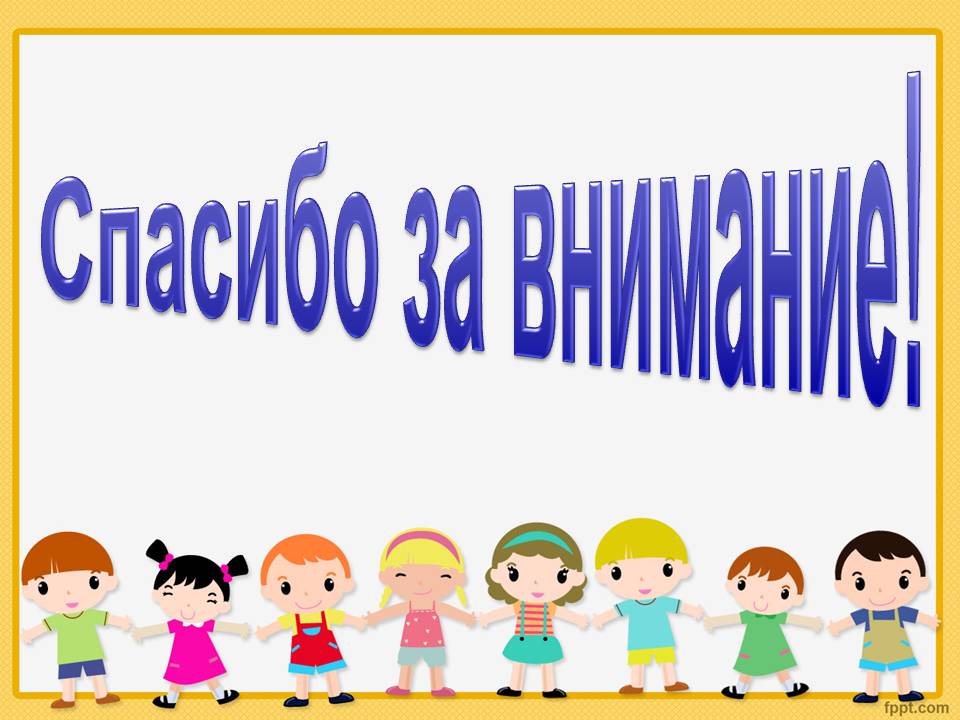